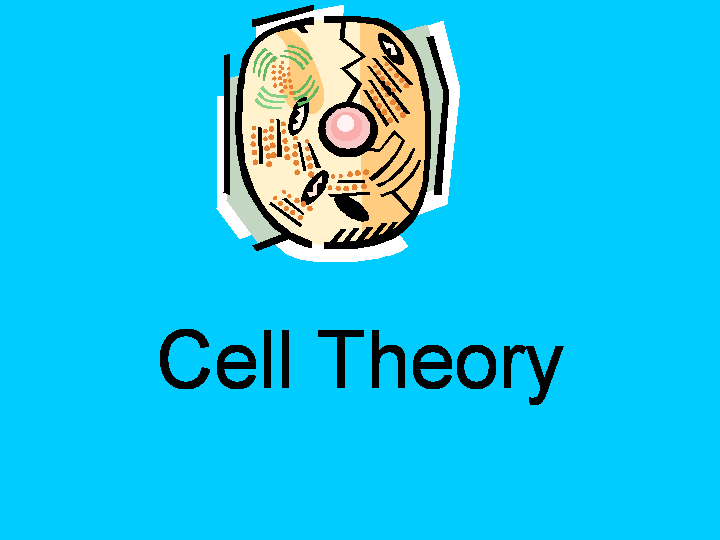 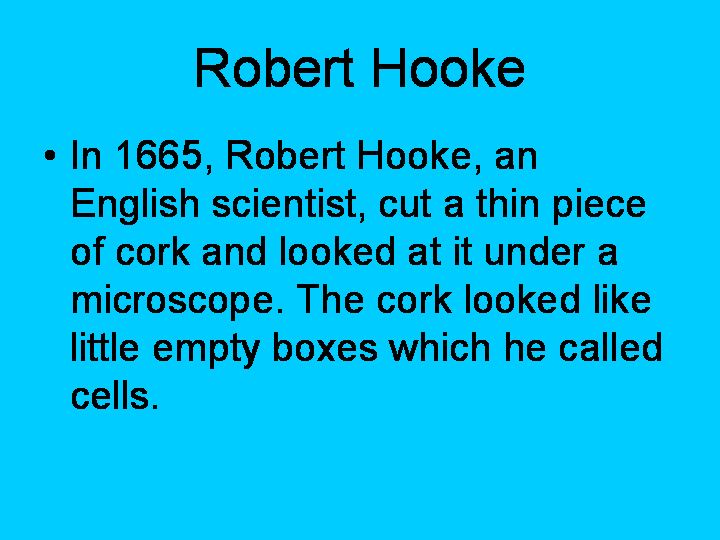 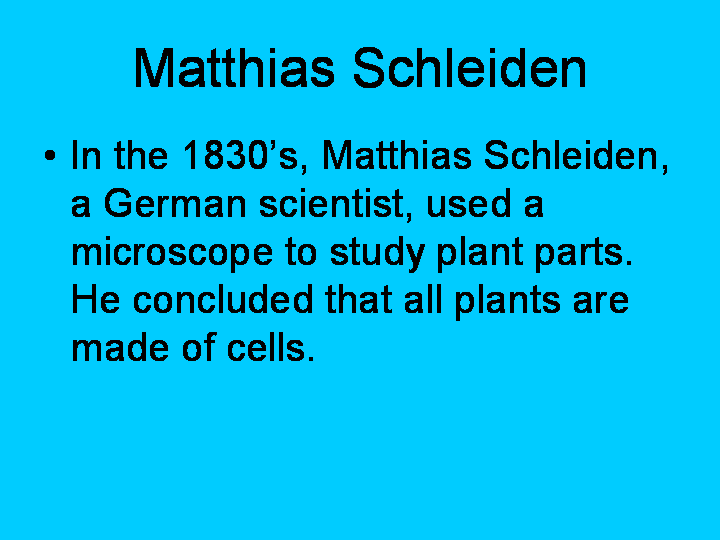 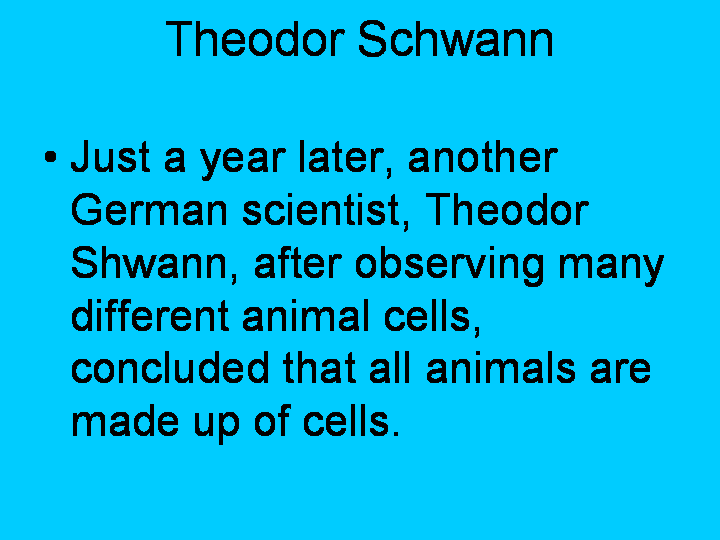 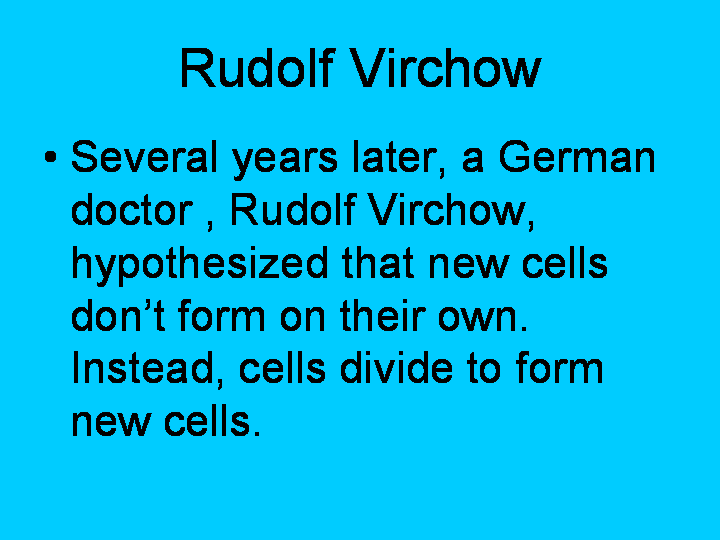 Why were cells not discovered until the 1660’s?
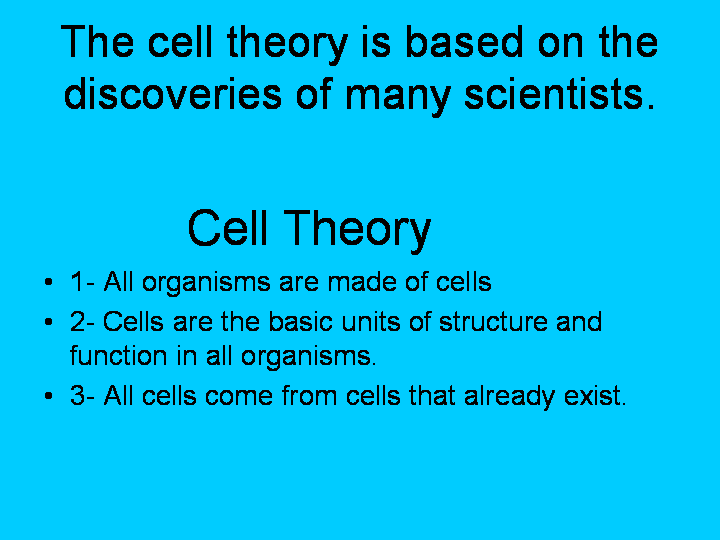 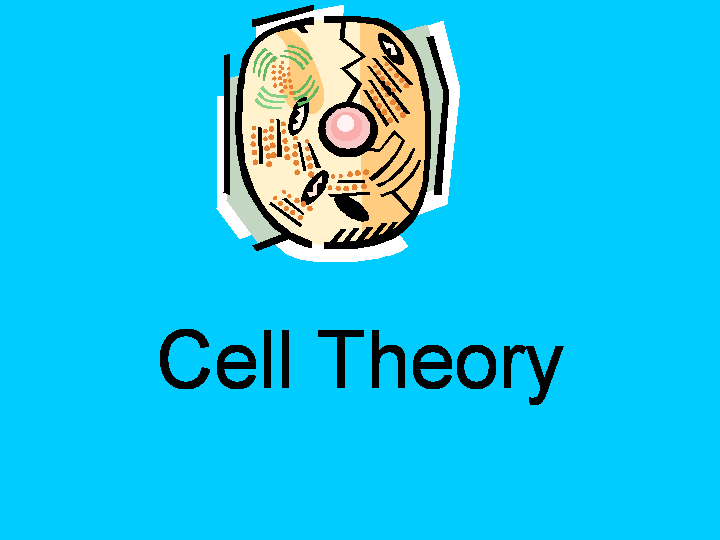 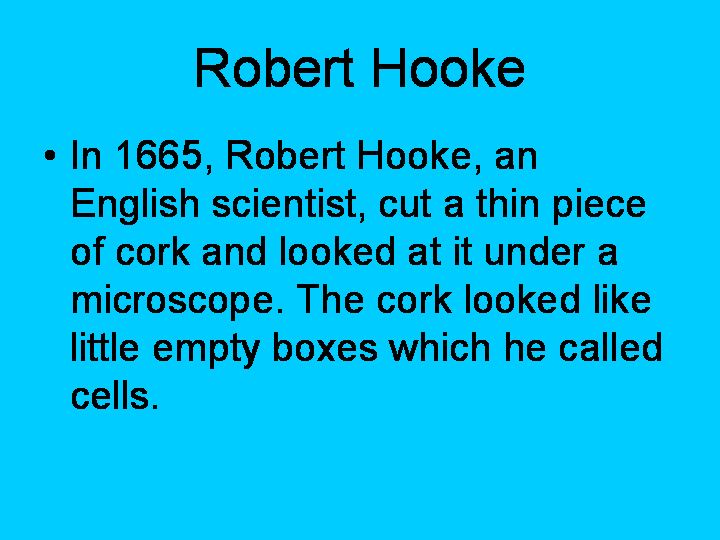 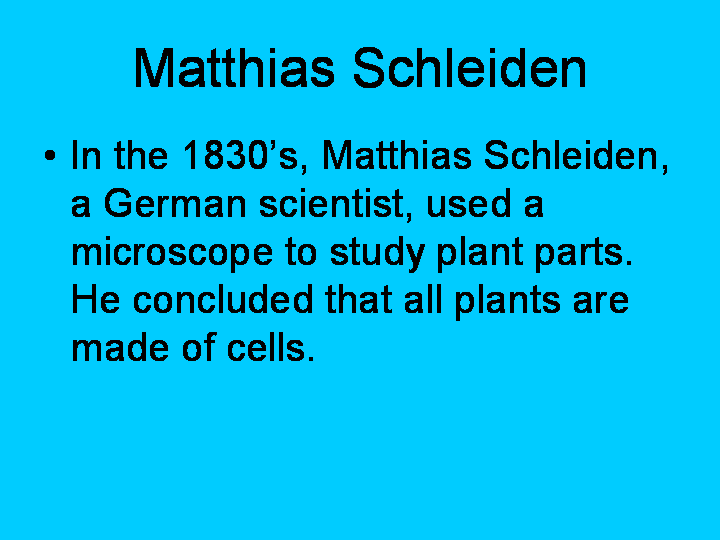 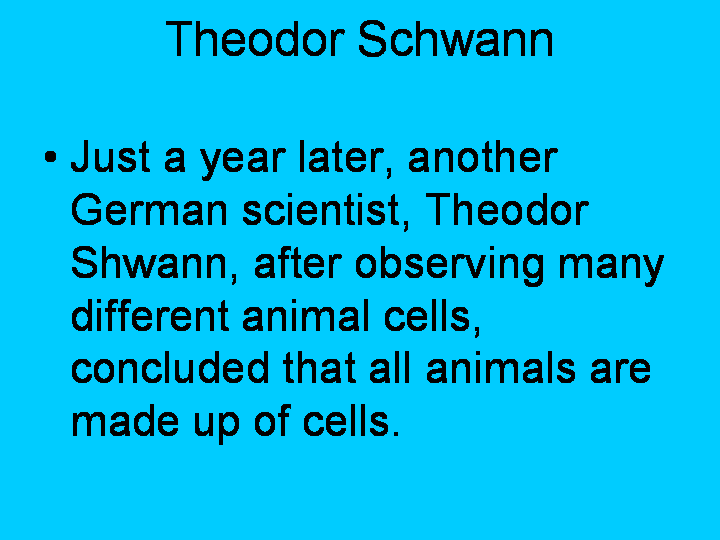 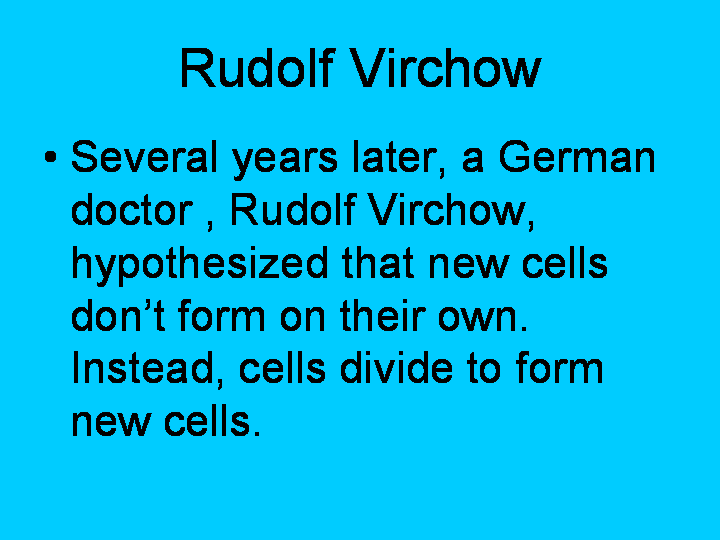 II.  Cell similarities
A.  All cell are surrounded by a cell membrane.
B.  All cells contain DNA.
All cells have cytoplasm and organelles which 
Enable the cell to live, grow, and reproduce.
D.  Small Size.
III. Two types of Cells
Prokaryotic Cells-  Bacteria
1.  Do not have any membrane covered organelles
2.  Most covered by cell wall
B.  Eukaryotic Cells- all other cells
1.  More complex
2.  Nucleus and other membrane covered organelles
Sponge 1:  What is a cell?  What does it do?  Why is it important?  Answer these questions in a paragraph, approximately ½ page in length.  
Use correct capitalization, punctuation, and spelling.  No sentence fragments or run on sentences.
Sponge 2:  You know that cells are small, but how small are they?  
Complete this activity to put it into perspective.  Show your work.
A red blood cell is about 7 micrometers (7 μm) in diameter.  How many cells do we need to place end-to-end to reach a length of 1 cm?  ______________________
In order to see a red blood cell, it must be magnified about 1000 times.  If you are using a microscope with an eyepiece with 10x magnification, low power objective of 20x magnification, and high power objective of 100x magnification, will you be able to identify this cell?  Why or why not? ____________________________________________________________________________________________________________________________________